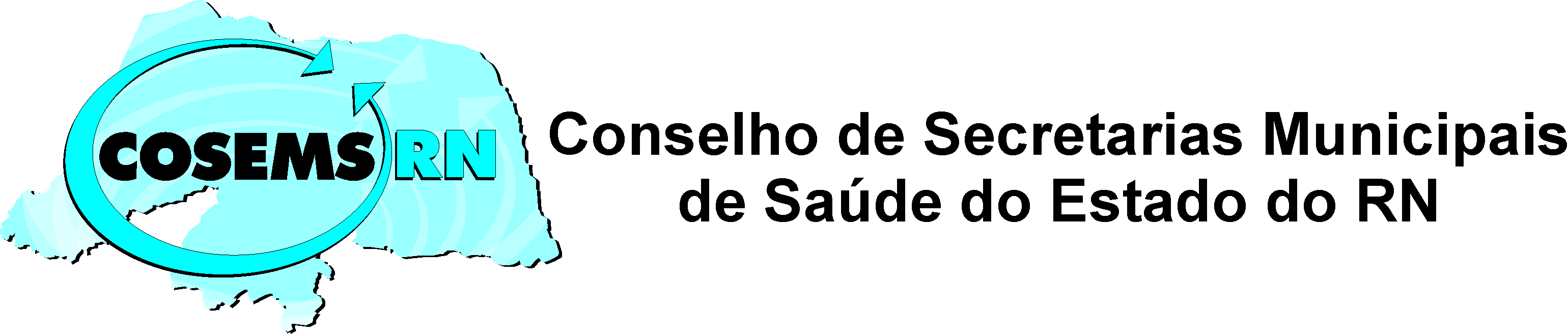 INSTRUMENTOS DE GESTÃO 
(PPA, PAS E RAG ) 
SITUAÇÃO ABRIL
*Prazo do PMS 2018- 2021 / 30 agosto 2017
SITUAÇÃO AGOSTO
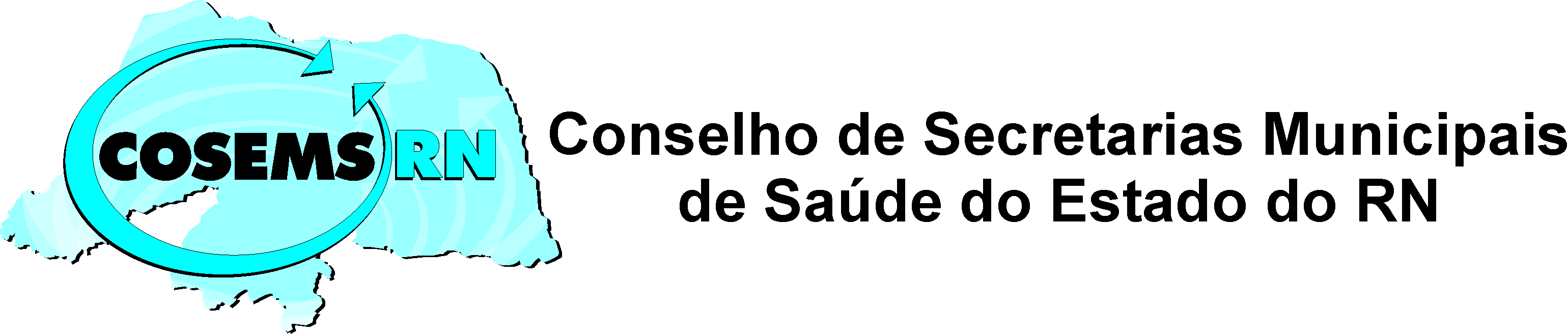 SITUAÇÃO DE ENTREGA DE SIOPS
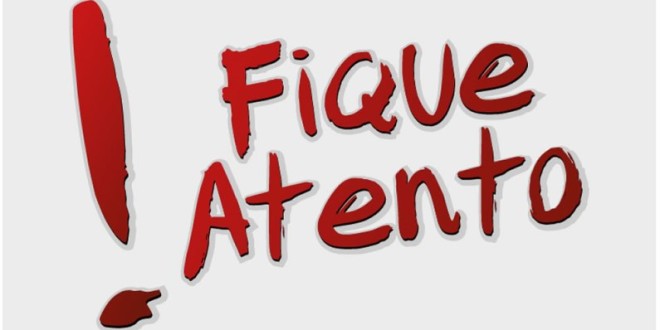 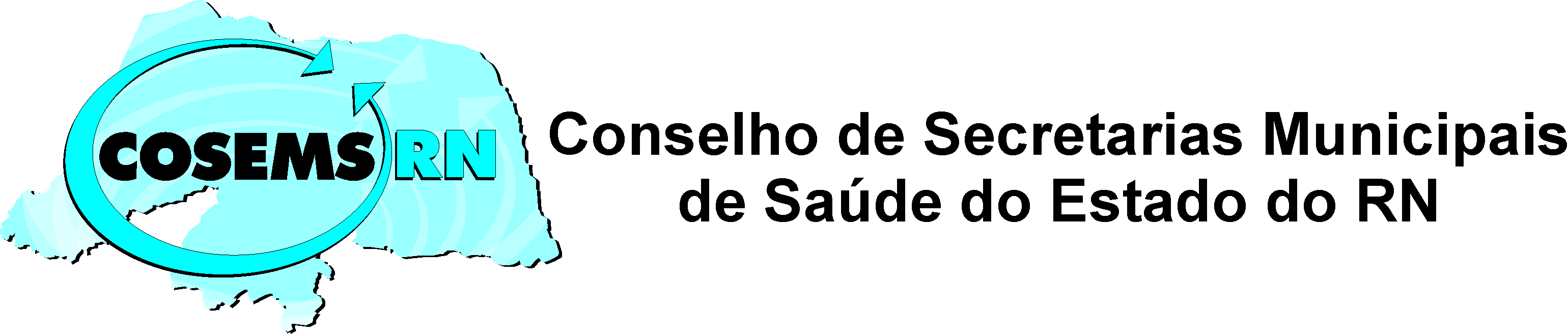 POSSÍVEIS CONSEQUÊNCIAS NA OMISSÃO DOS INSTRUMENTOS

Suspensão dos repasses fundo a fundo (art. 37, IV da Portaria GM 204/2007).
Auditorias Federais, Estaduais, Ministério Público, Tribunais de Contas da União e dos Estados. 

Lei de improbidade:
1) Ressarcimento integral do dano, se houver; 
2) Perda da função pública; 
3) Suspensão dos direitos políticos de três a cinco anos; 
4) Pagamento de multa civil de até cem vezes o valor da remuneração percebida pelo agente; 
5) Proibição de contratar com o Poder Público ou receber benefícios ou incentivos fiscais, pelo prazo de três anos.
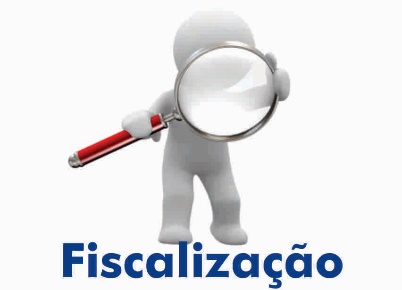 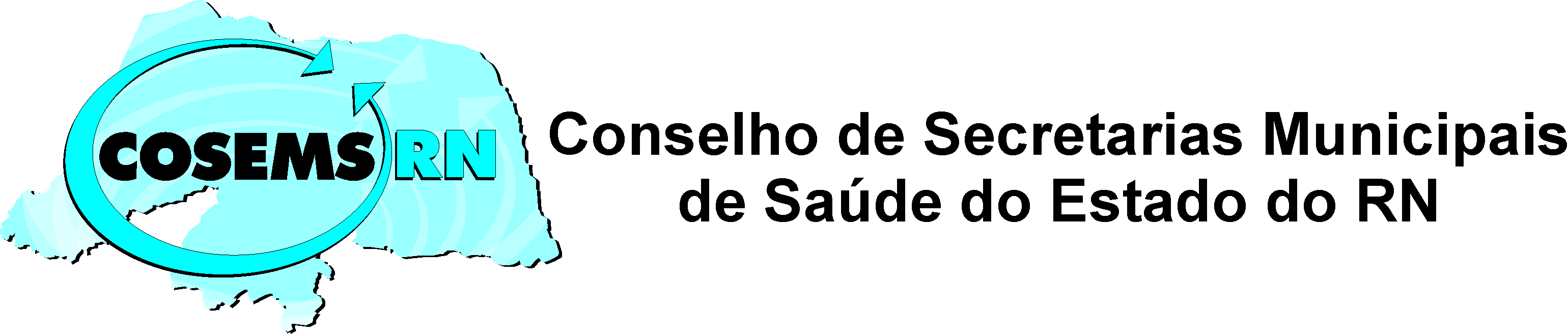 OBRIGADA 







Alexandra Régio
Coord. Apoio